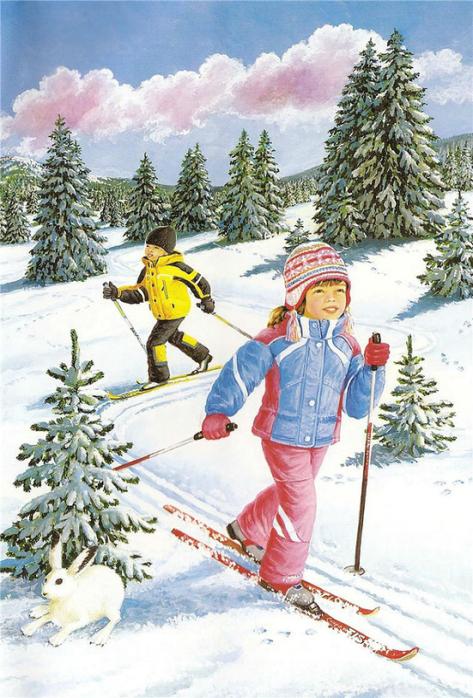 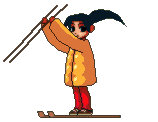 Дети все на лыжи встали, 
Друг за другом побежали. 
Снег, снег, белый снег, 
Кружит, падает на всех.
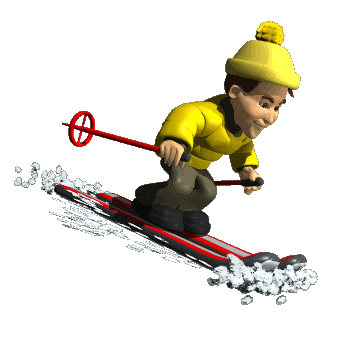 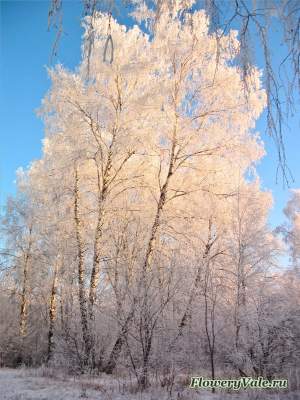 Белая берёза
Под моим окном 
Принакрылась снегом,
Точно серебром.
На пушистых ветках
Снежною каймой 
Распустились кисти
Белой бахромой.
  С.Есенин
Густой, зелёный ельник у дороги, Глубокие, пушистые снега.  В них шёл олень, могучий, тонконогий,К спине откинув тяжкие рога…  И.Бунин
Заколдован
невидимкой,
Дремлет лес под сказку сна,
Словно белою косынкой 
Подвязалася сосна.
Понагнулась, как старушка,
Оперлася на клюку,
А над самою макушкой
Долбит дятел на суку.
                     С.Есенин
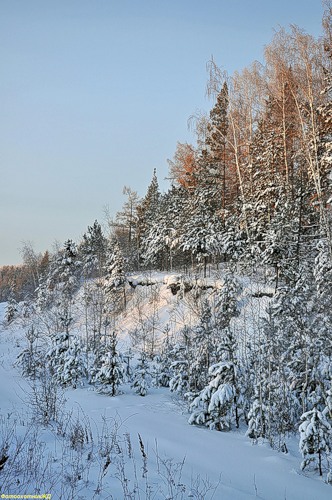 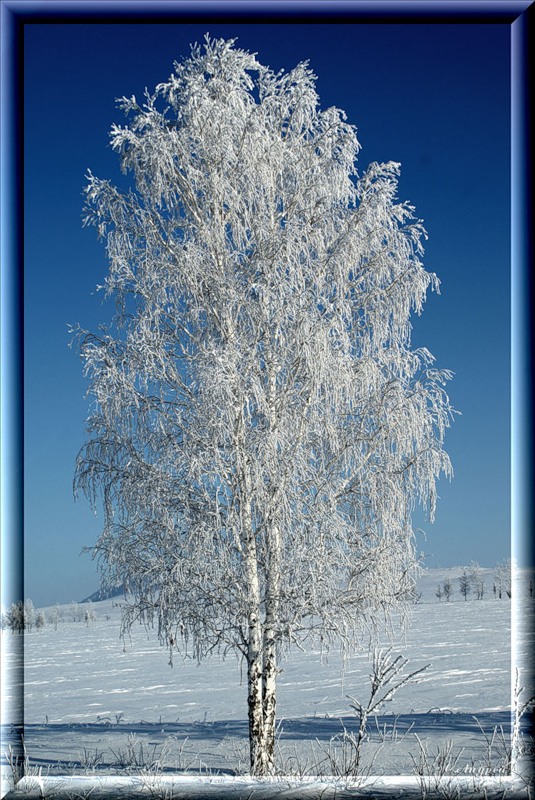 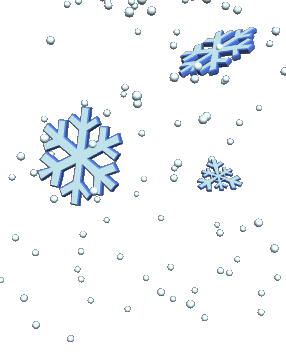 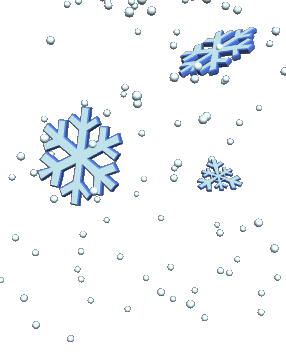 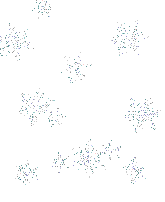 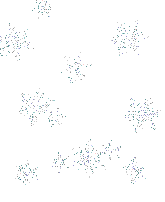 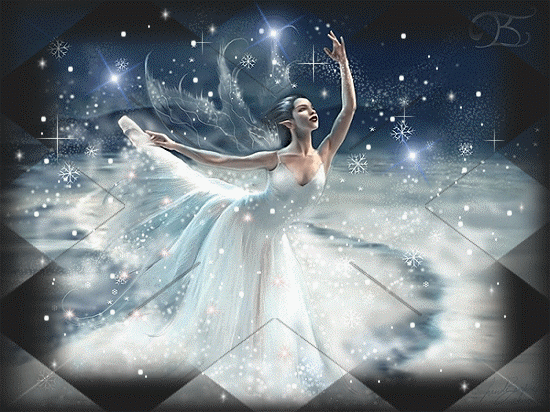 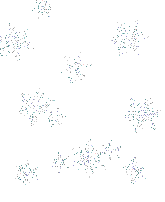 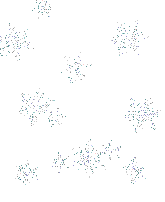 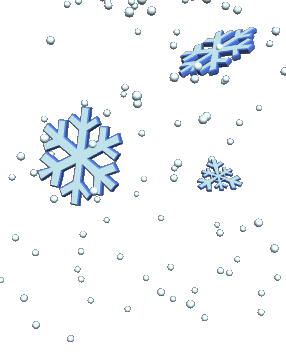 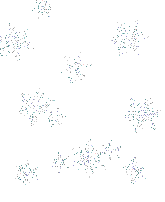 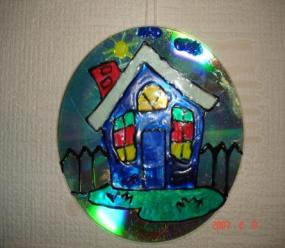 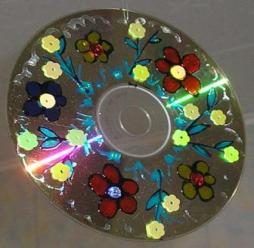 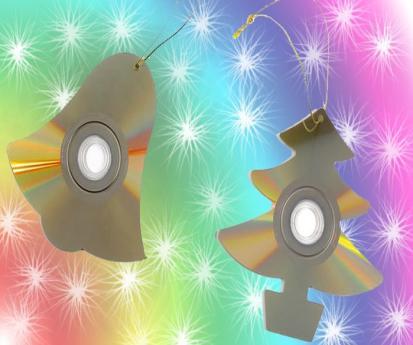 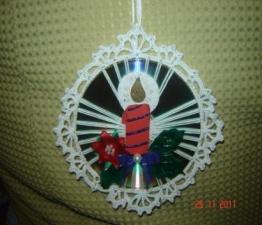 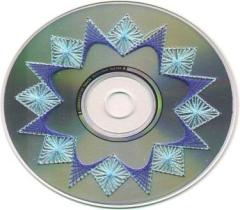